Slovník spisovné češtiny pro školu a veřejnost
Viola Sassmannová
Hlavní redaktoři:
Josef Filipec, František Daneš, Jaroslav Machač a Vladimír Mejstřík
Nakladatelství Academia
1. vydání 1978
2. opravené a doplněné vydání 1994
3. opravené vydání 2003
Další obsahově nezměněná vydání 2005, 2009, 2010, 2012…
Základní bibliografické údaje
Základní faktografické údaje
Normativní slovník
Prototyp slovníku menšího rozsahu s kodifikačním statutem
Podává komplexní lexikografický popis téměř 50 000 slov 
Řazen abecedně
Zachycuje slovní zásobu od roku 1945 
Výběr příkladů přesouvá od beletrie k publicistice
Přílohy podávající přehled o tvoření slov v češtině, soupis rodných jmen a příjmení a nejčastěji užívaných jmen zeměpisných, jakož i běžných zkratek a značek
Přípravné kroky podniknuty na začátku 70. let
Jednosvazkový výkladový slovník češtiny určený k praktickému využití  především pro školu
Cíl: dát každému uživateli češtiny do rukou pomocníka, který by každému z nás poskytoval poučení o současné lexikální zásobě, jazyku a který by umožňoval uspokojivé vyjádření myšlenek a postojů ke skutečnosti
Kontext a okolnosti vzniku
Proč byl tak velký časový rozdíl mezi 1. a 2. vydáním?
"Příčinou tak pozdního vydání byl strohý zákaz vedoucího české lingvistiky v r. 1983, motivovaný stranickými a osobními důvody. Tím vznikla bezprecedentní, absurdní situace, kdy si Čech po léta nemohl koupit slovník vlastního jazyka. Druhé vydání, opravené a doplněné, bylo však nakonec přece jen, i když ne bez potíží, připraveno a díky porozumění ředitelství Ústavu pro jazyk český AV ČR a nakladatelství AV ČR Academia se dostává na knižní trh."
Slovo v reprezentativním tvaru
Heslová slova se uvádějí v souborných heslových hnízdech
Poučení o pravopisu a výslovnosti slov, o jejich skloňování a časování, u přejatých slov o jejich původu
Význam(y) slov
Nejčastější slovní spojení
Struktura heslového odstavce
Heslo ve slovníku
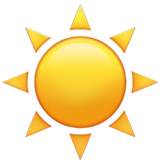 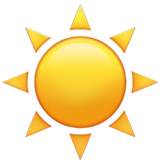 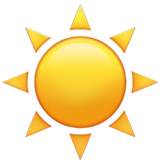 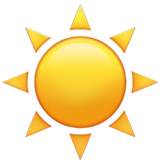 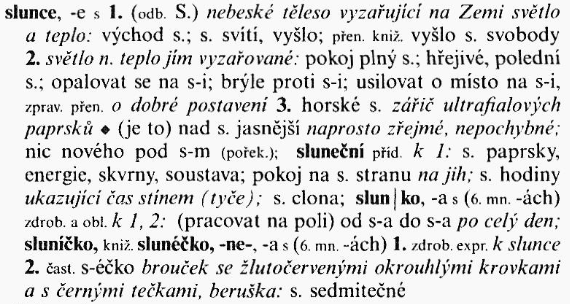 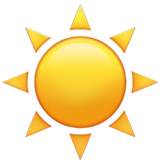 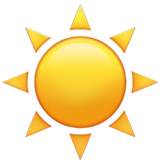 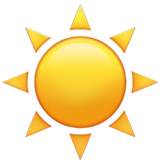 Zajímavosti
Jazyková data jsou součástí Internetové jazykové příručky Ústavu pro jazyk český AV ČR
Heslář poskytnut SPN pro využití při práci na česko-jinojazyčných slovnících
Byl vydán v elektronické podobě na            CD-ROMu v nakladatelství LEDA, s. r. o.
V roce 2005 byl oceněn 2. místem v kategorii Cena poroty za elektronický slovník v soutěži Slovník roku, pořádané Jednotou tlumočníků a překladatelů
Dotazy?
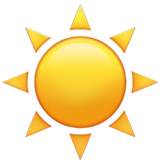 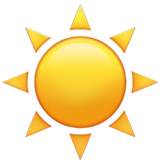 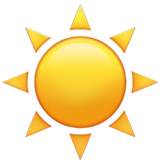 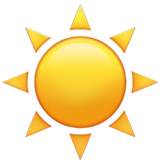 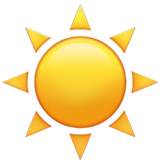 Děkuji za pozornost
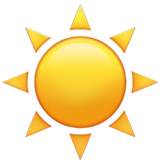 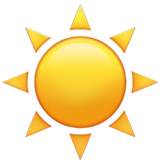 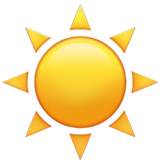 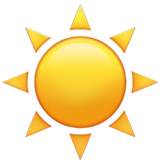 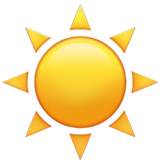 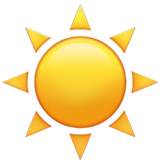 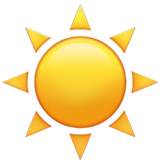 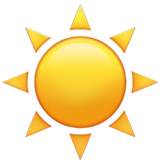 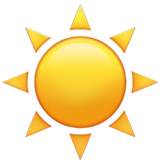 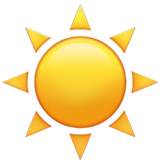 Zdroje
Slovník spisovné češtiny pro školu a veřejnost, Praha: Academia, 2016
Online: https://kramerius.lib.cas.cz/view/uuid:6088fb85-001e-4ab5-ad4b-e42d1c8d02f4?page=uuid:921c5619-d348-4c2c-a27a-5a865d1b76e6 / https://prirucka.ujc.cas.cz/?slovo=slunce
https://ujc.avcr.cz/sd/publikace/knizni/lexikologie-odd-publikace/lexikologie-slovniky/slovnik-spisovne-cestiny-pro-skolu-a-verejnost.html
https://lexiko.ujc.cas.cz/index.php?page=3